"Социальное партнерство как средство повышения качества образования"
Кондратенко Е.А воспитатель
МАДОУ 167
Социально-педагогическая  акция — это социально-значимые, комплексные мероприятия, направленные на привлечение внимания людей к определенной проблеме, попытка заставить задуматься.
Алгоритм проведения акции:
- Тема 
- Цель
- Задачи
- Объект
- Участники
- Виды акций
Этапы проведения акции:
- Подготовительный
- Организационно практический 
- Рефлексивный
Акция «Самые лучшие дети»
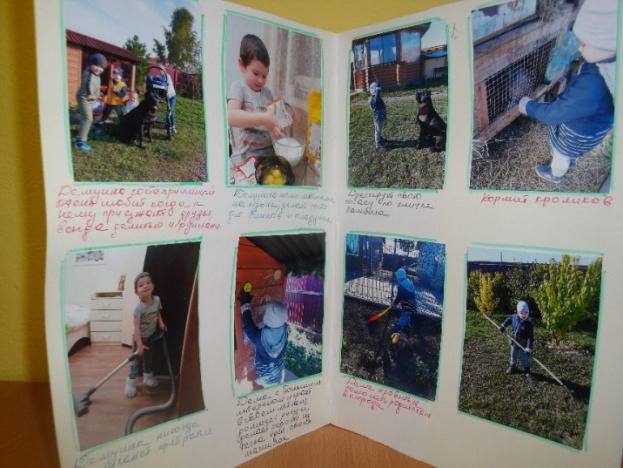 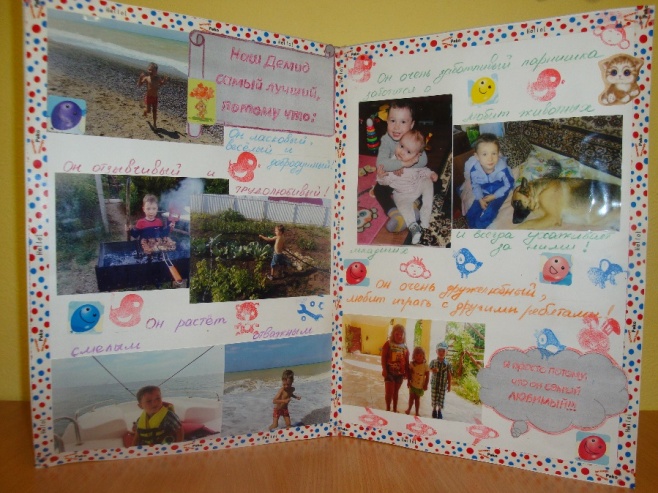 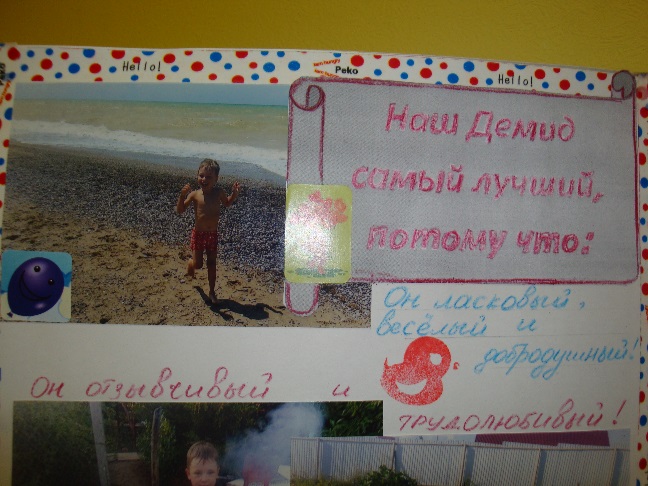 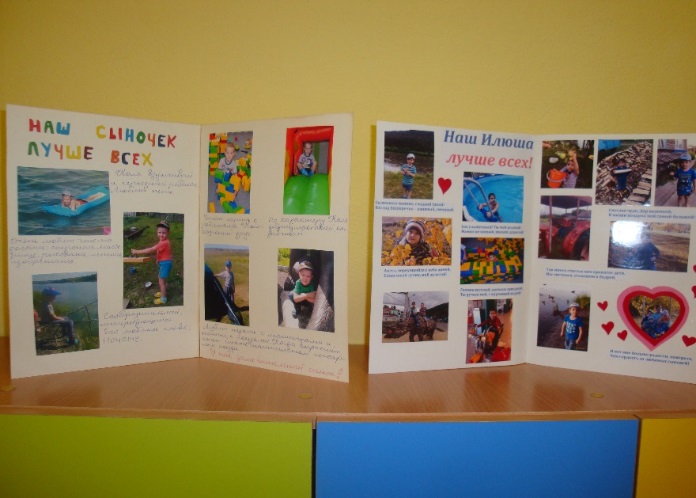 Акции «Свет моего окна» , «Моя бабулечка – красатулечка»  «История новогодней игрушки» , « Семейные реликвии»
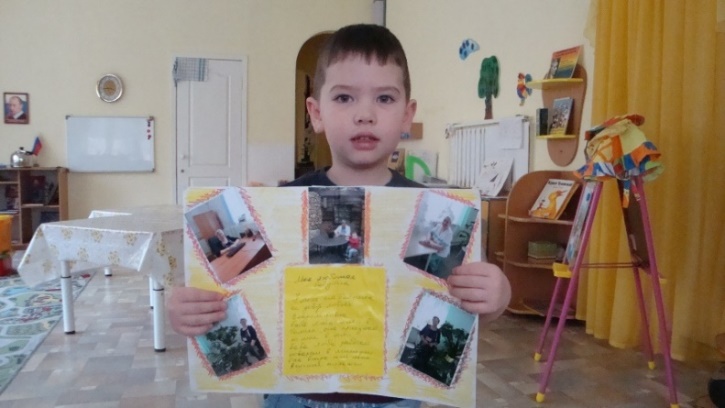 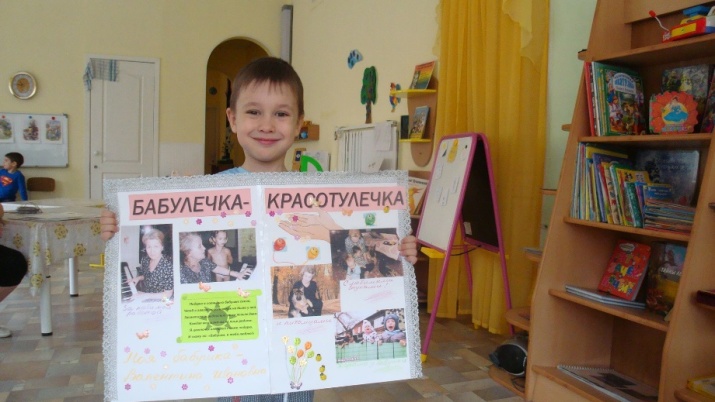 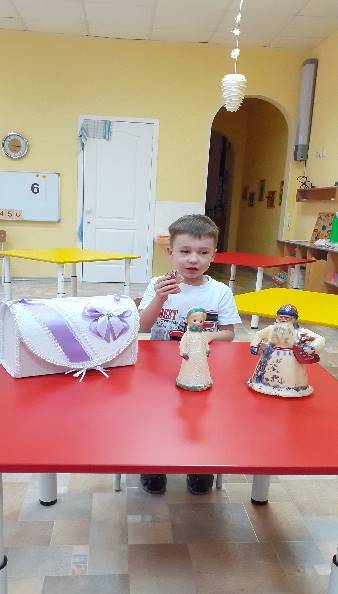 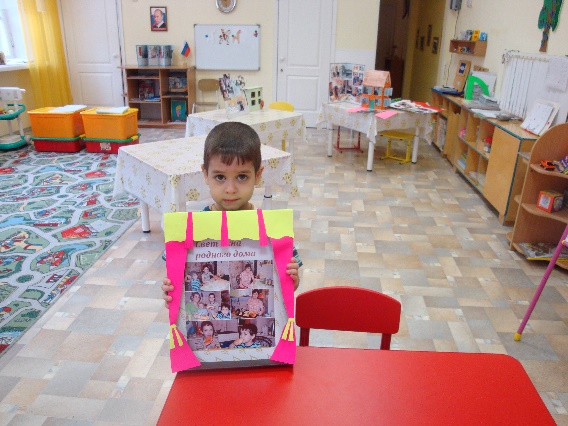 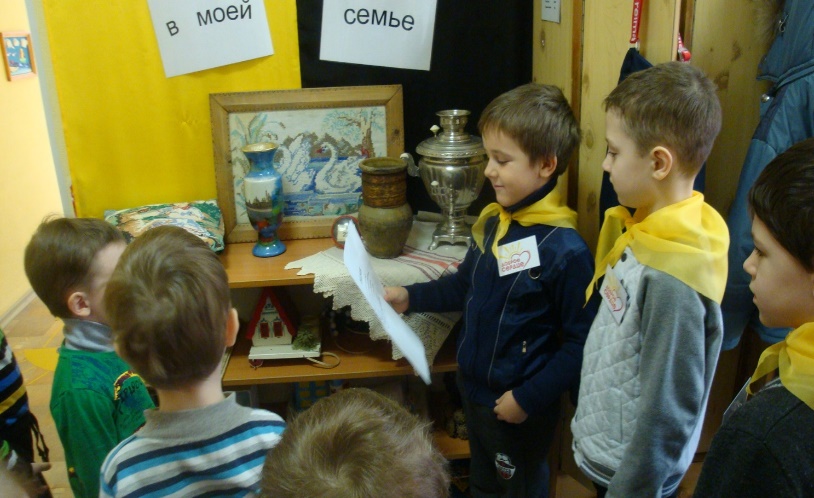 Акция «Доброе сердце  «Книга памяти»
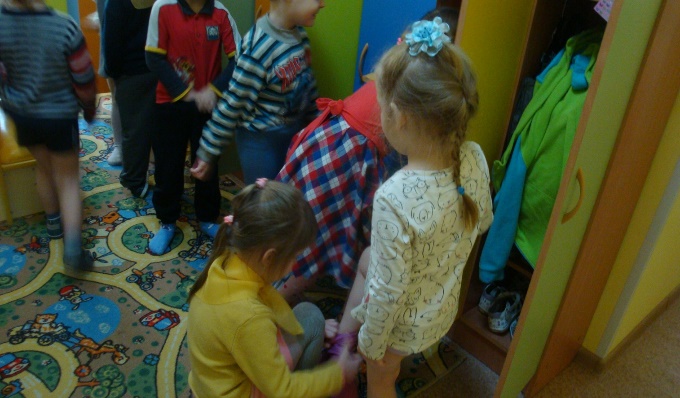 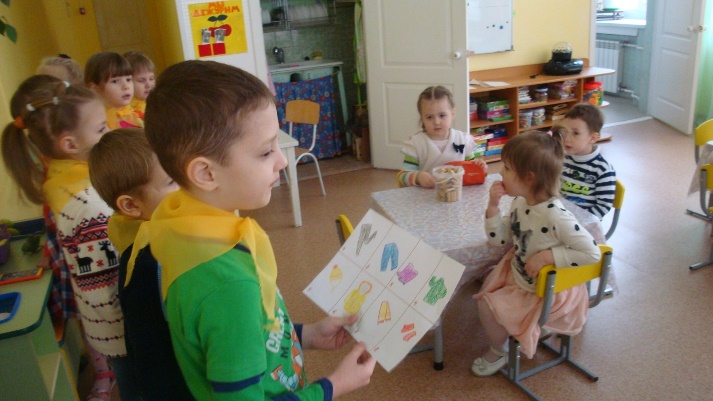 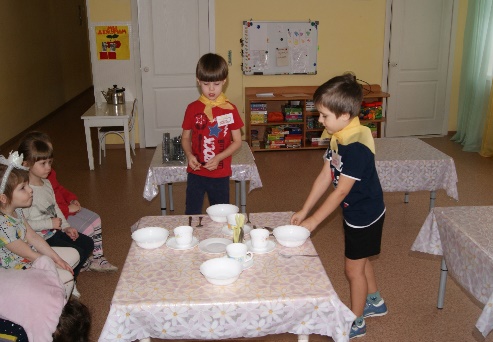 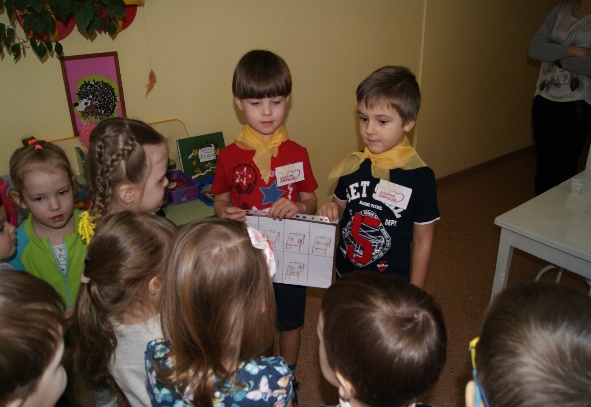 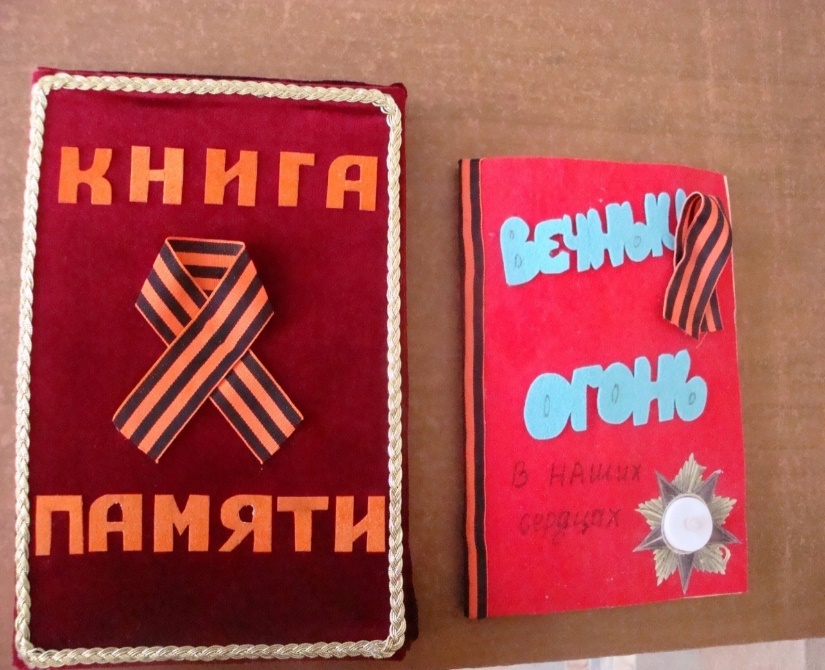 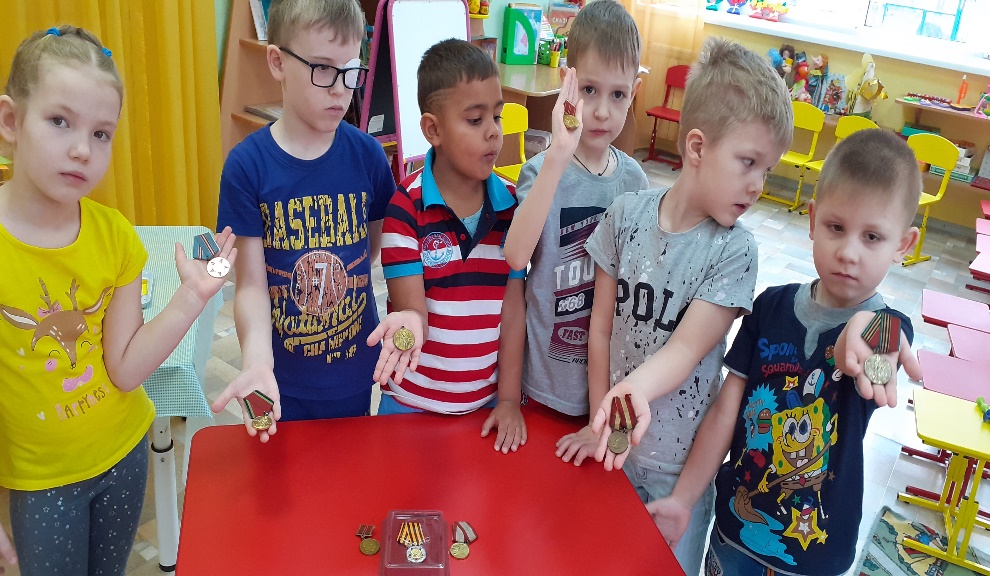 Акции экологической направленности  «Зеленая аптека» , «Птичья столовая». «Трудовой десант»
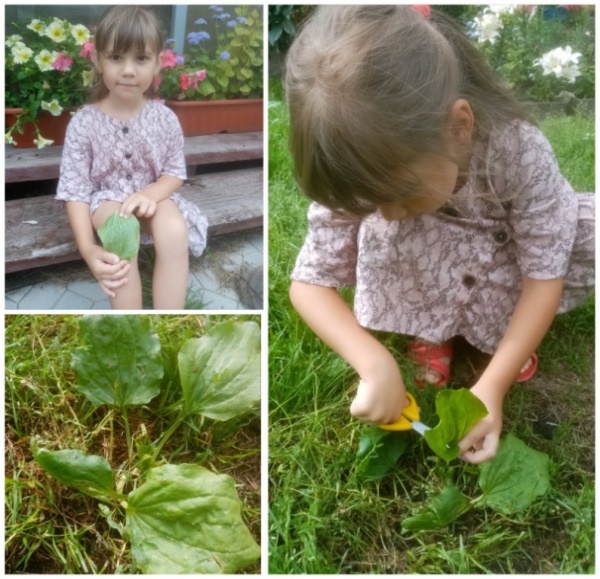 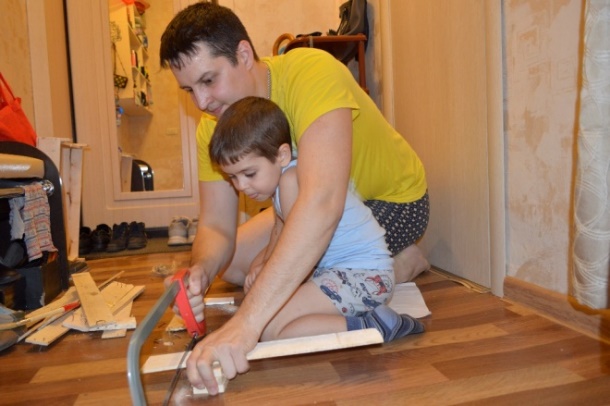 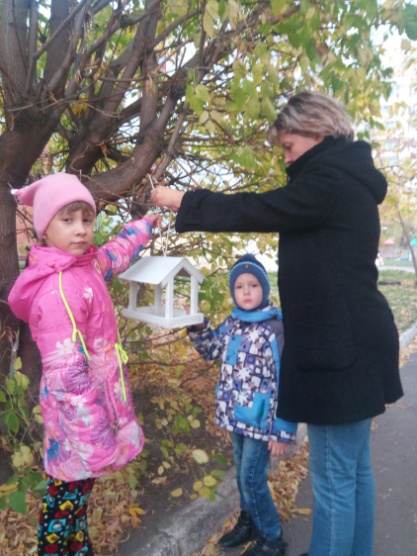 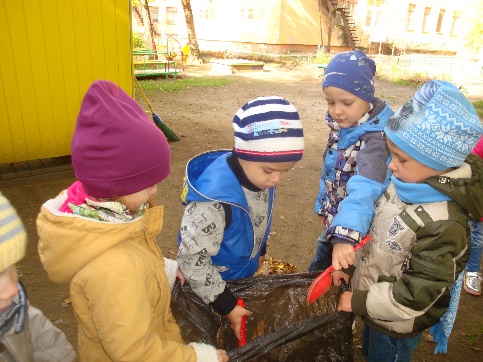 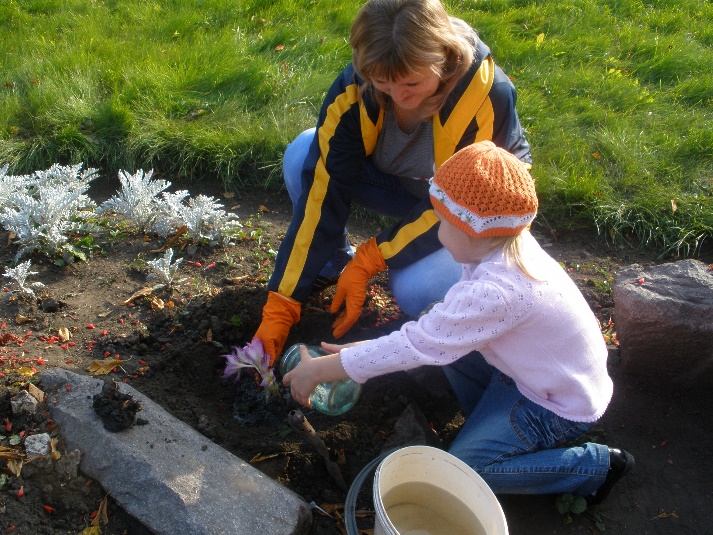 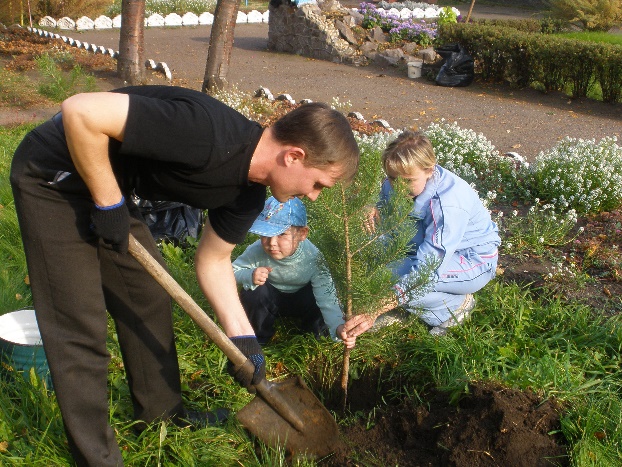 Акция «Семейное чтение»
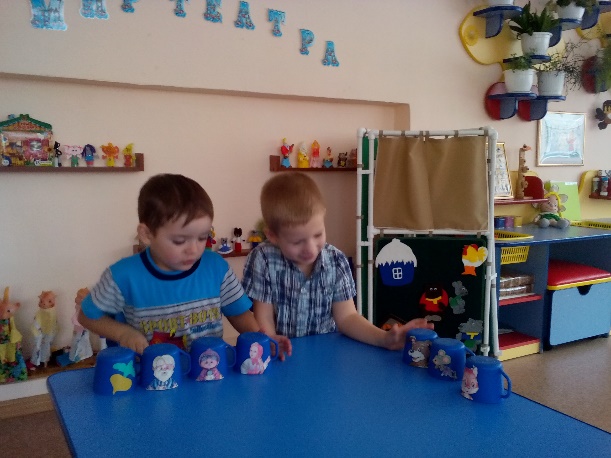 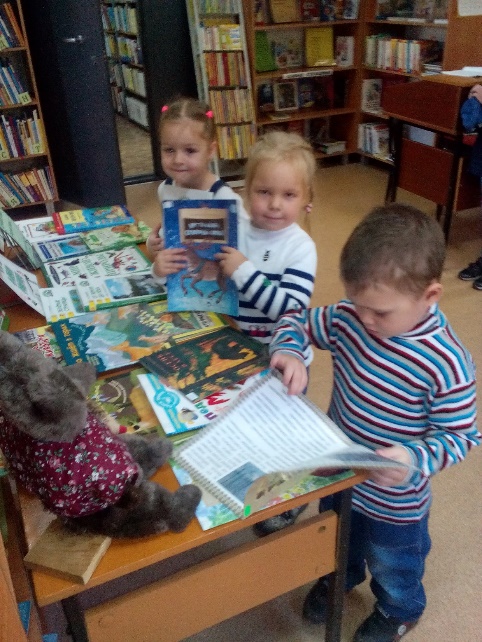 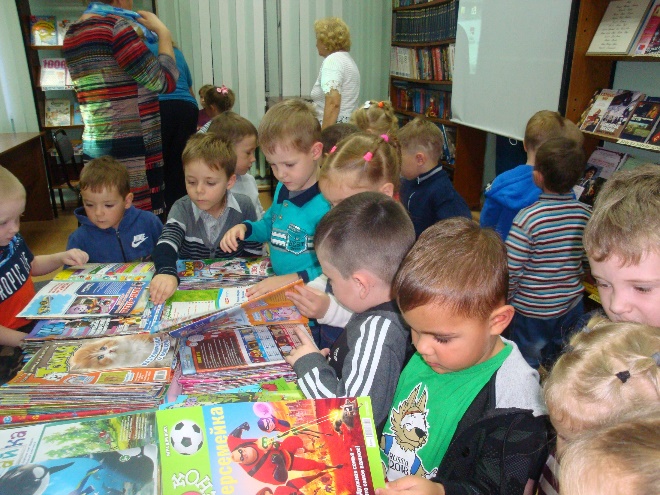 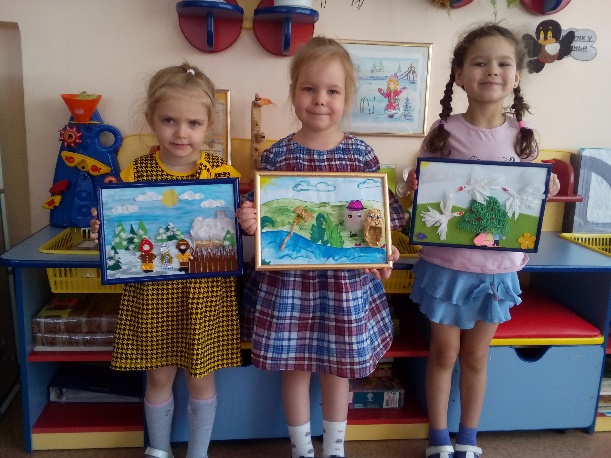 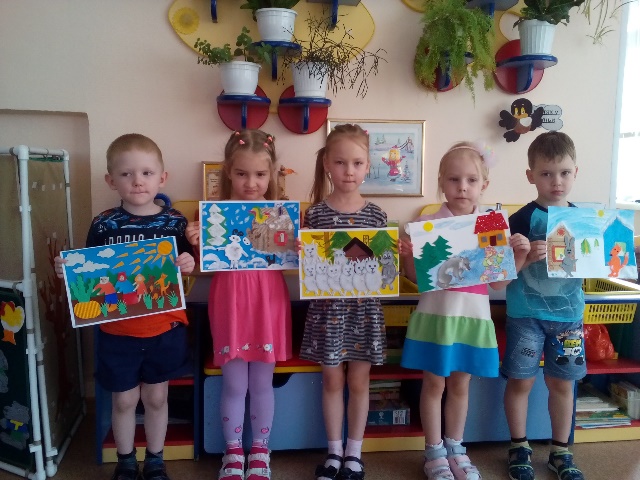 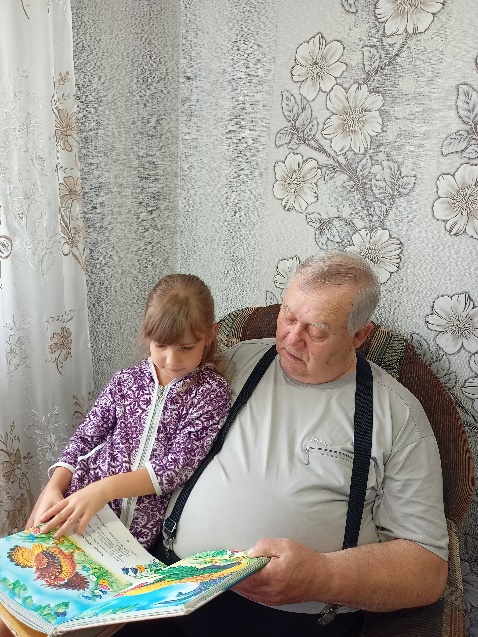 Акция «Неболейка»
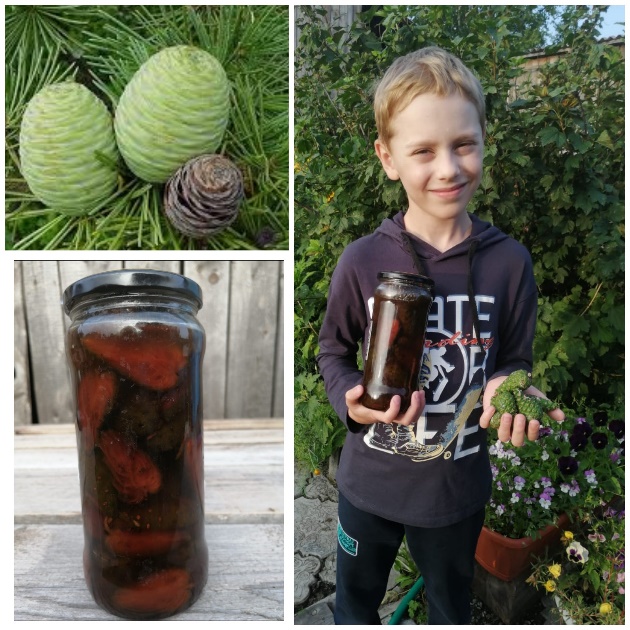 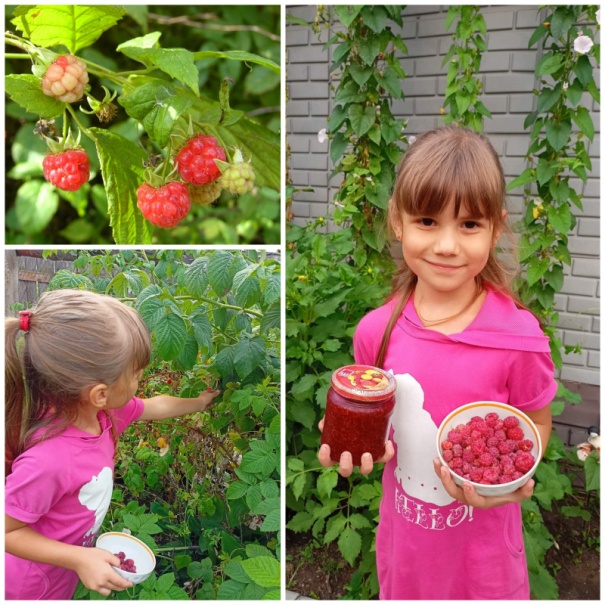 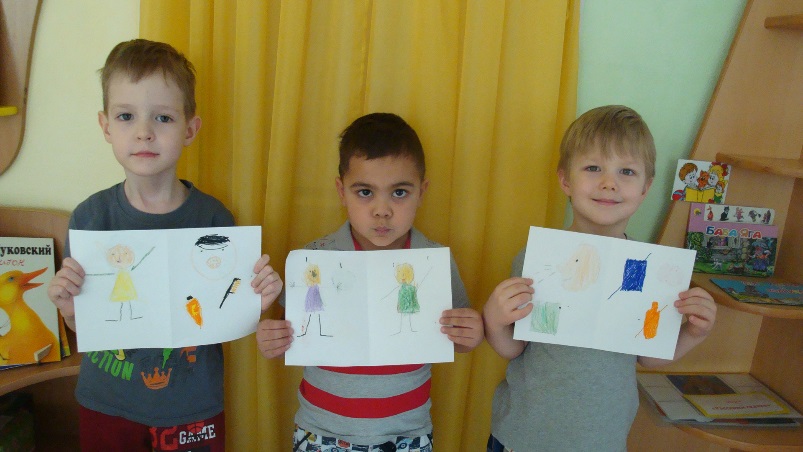 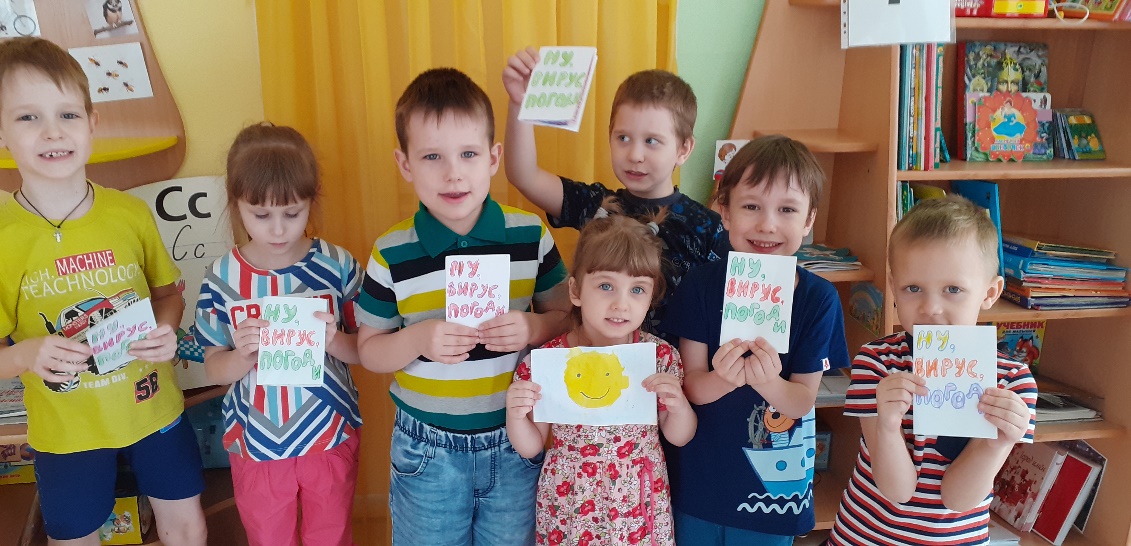 Результаты деятельности
- накопление детьми разнообразного практического социального опыта
- положительная динамика во взаимоотношениях между детьми,  детьми и родителями, педагогами,  родителями, специалистами МАДОУ